Moment zapomnienia
(pozwala odwrócić uwagę od pandemii, która zawładnęła światem)


								Maciej Zabłocki
							   Sz.P. „Przyjaciół Ziemi” nr 314
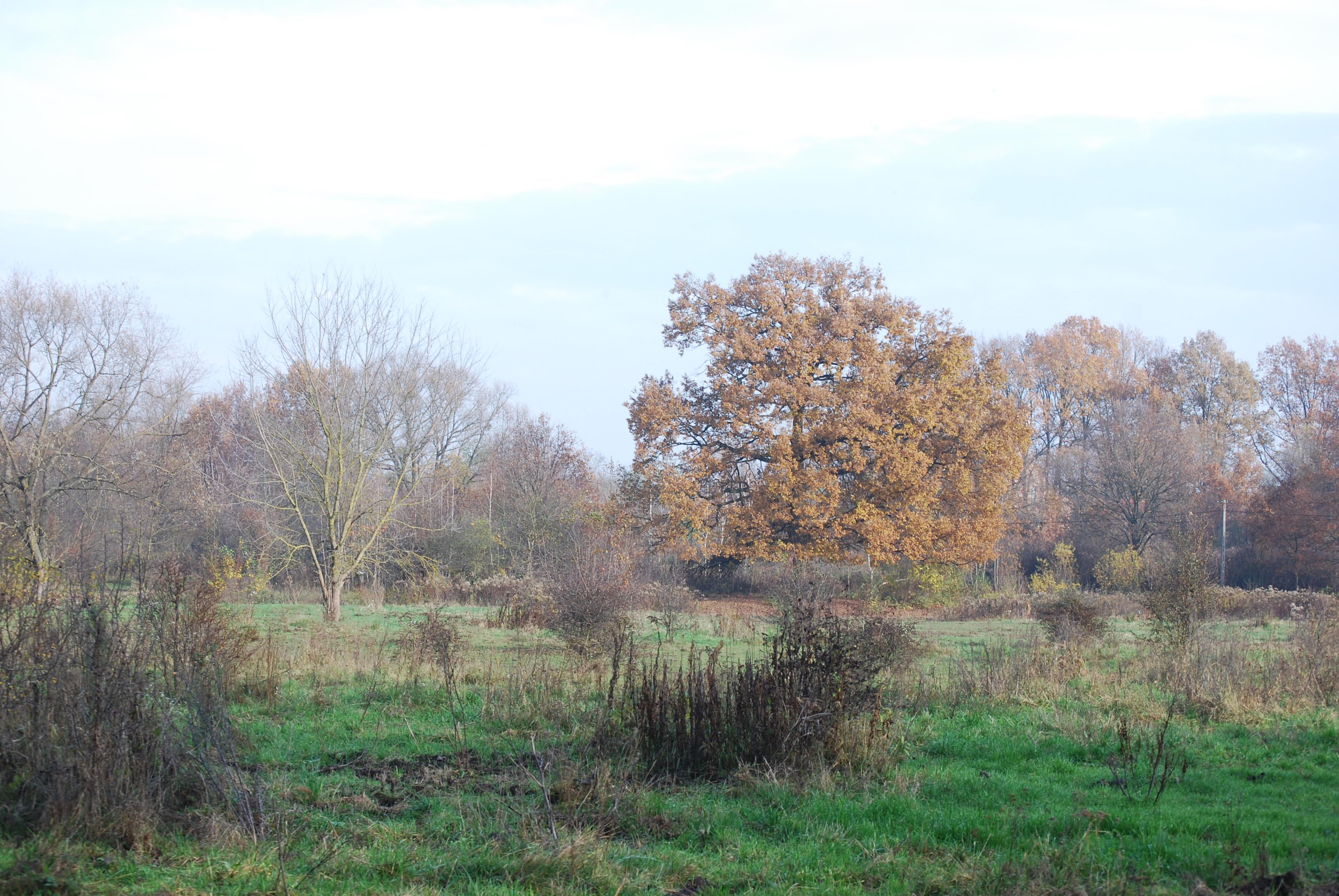 Niby zwyczajna łąka, a jednak przy bliższych obserwacjach to …
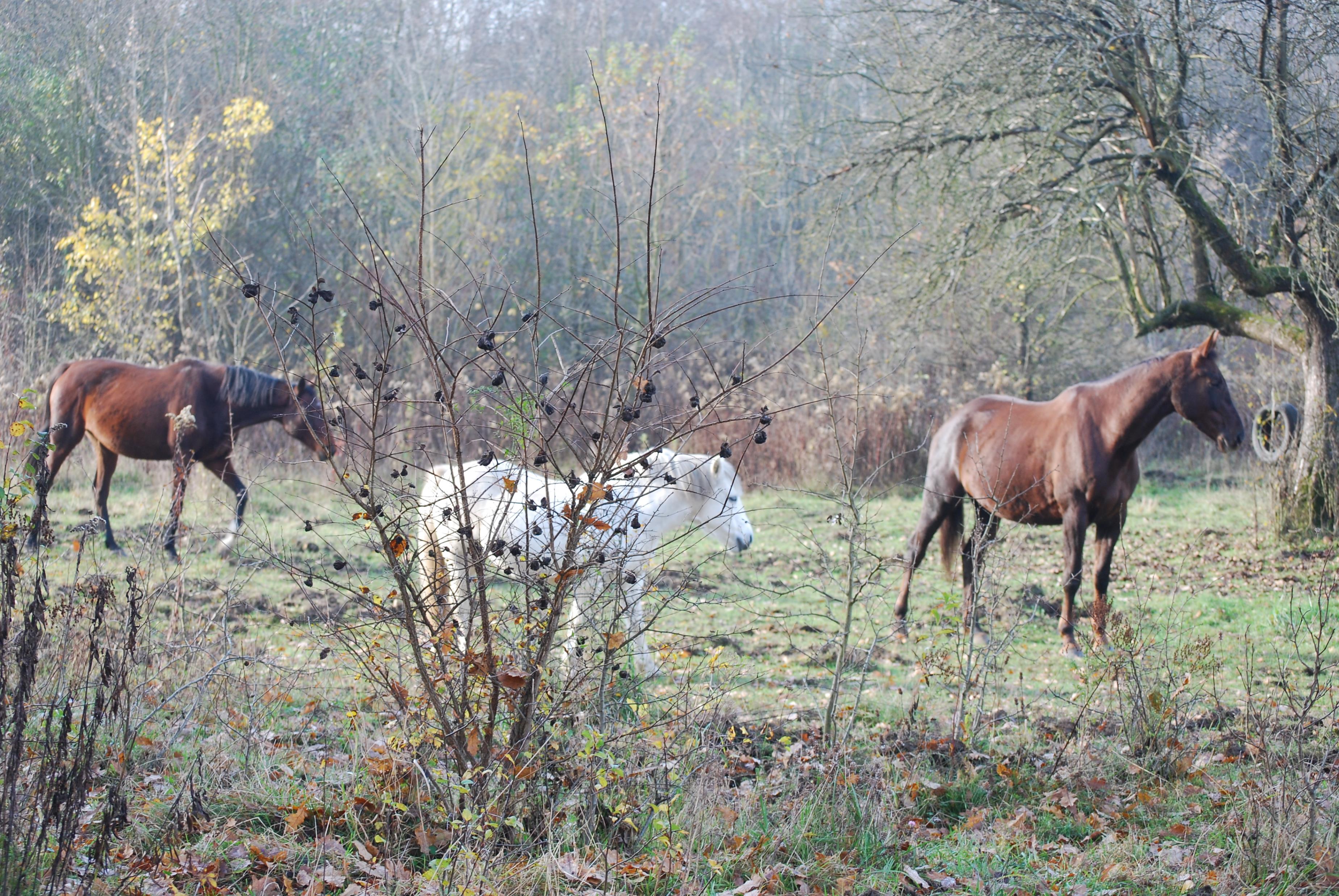 miejsce gdzie te piękne i silne zwierzęta czują się wolne i szczęśliwe.  
Przestrzeń, gdzie ja mogę je podglądać i zachwycać się nimi. W przyjemny sposób spędzać czas na świeżym powietrzu zapominając o całym świecie.
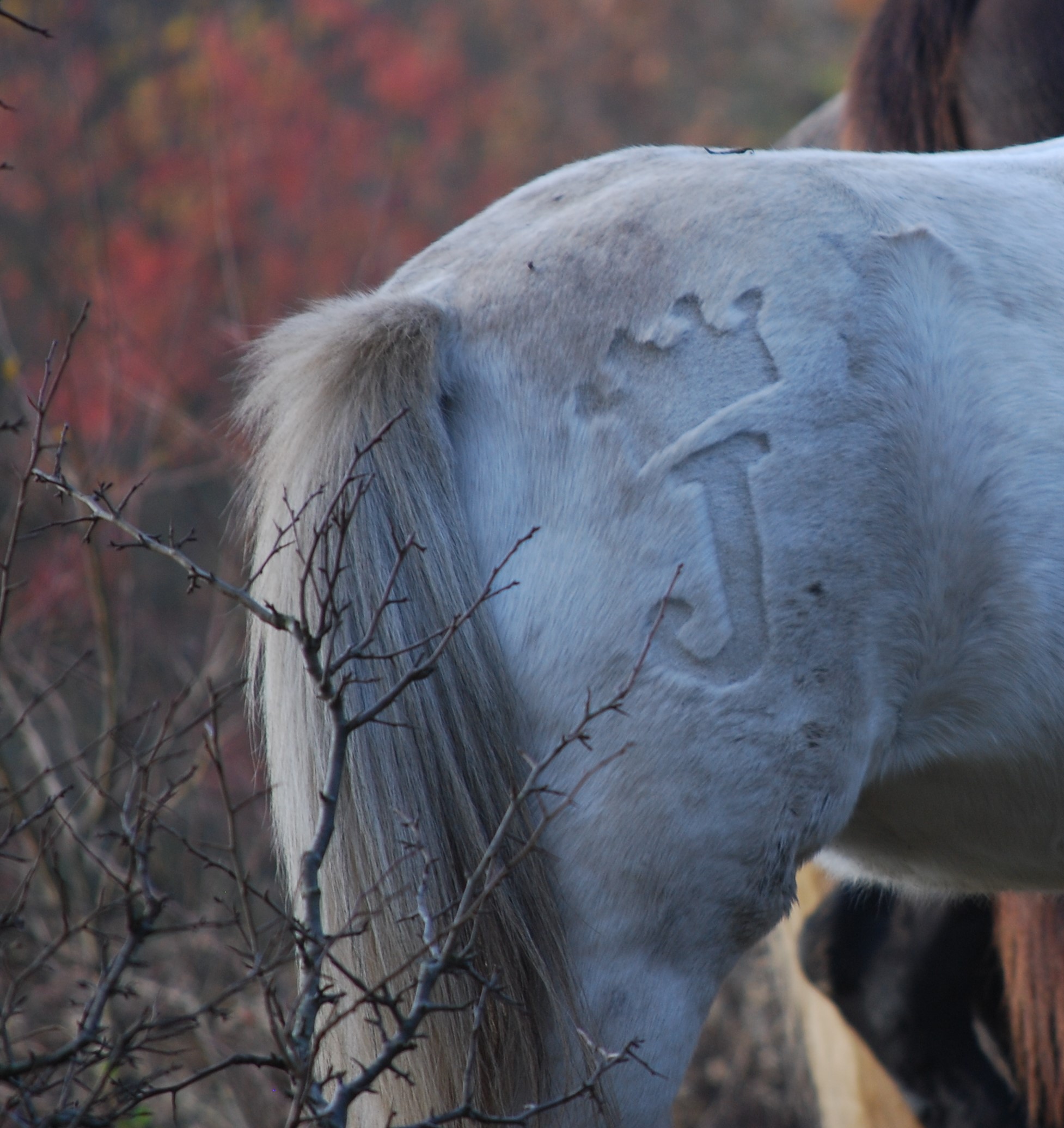 Podczas takich obserwacji można wypatrzeć ciekawe rzeczy – jak np. oryginalne znakowania na sierści konia wykonane przez ich właścicieli.
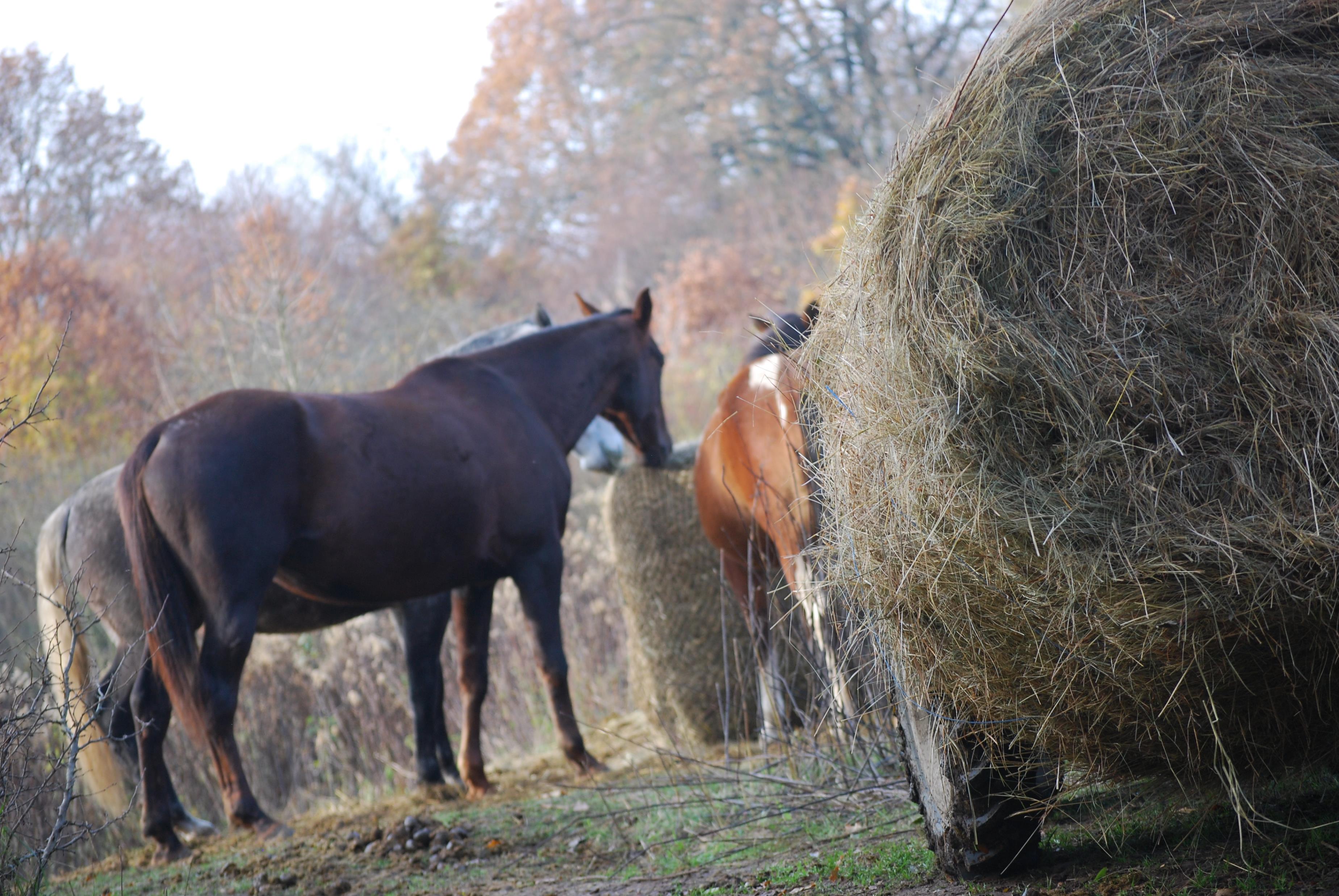 Można też podglądać ludzi przy ich pracy – jak np. Pana Przemka, który przywozi konikom sianko, żeby mogły zajadać się tym swoim smakołykiem.
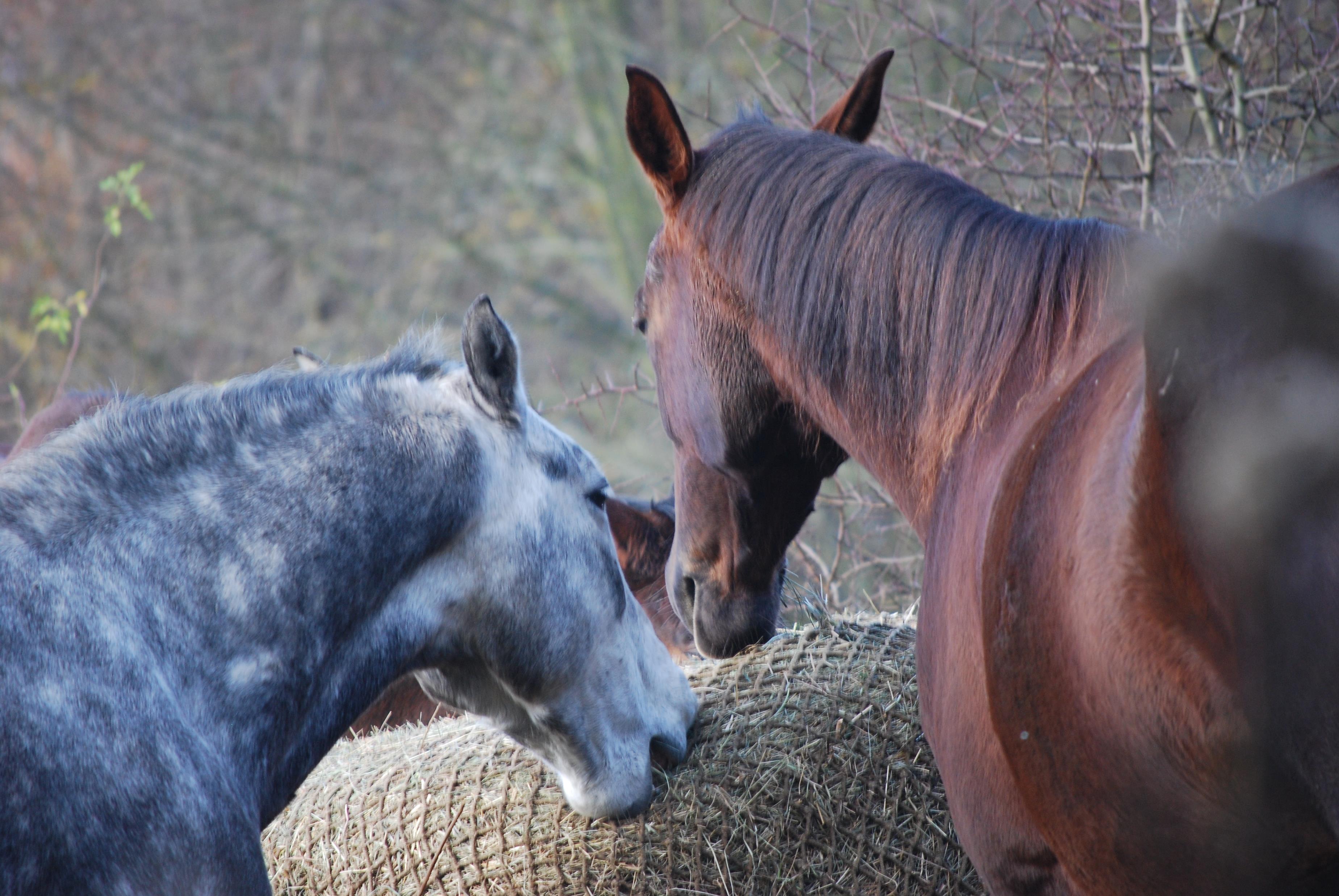 Sianko pakowane jest w specjalne siatki, żeby koniki miały zajęcie i nie nudziły się.
Trochę muszą się natrudzić, żeby je wyskubać.
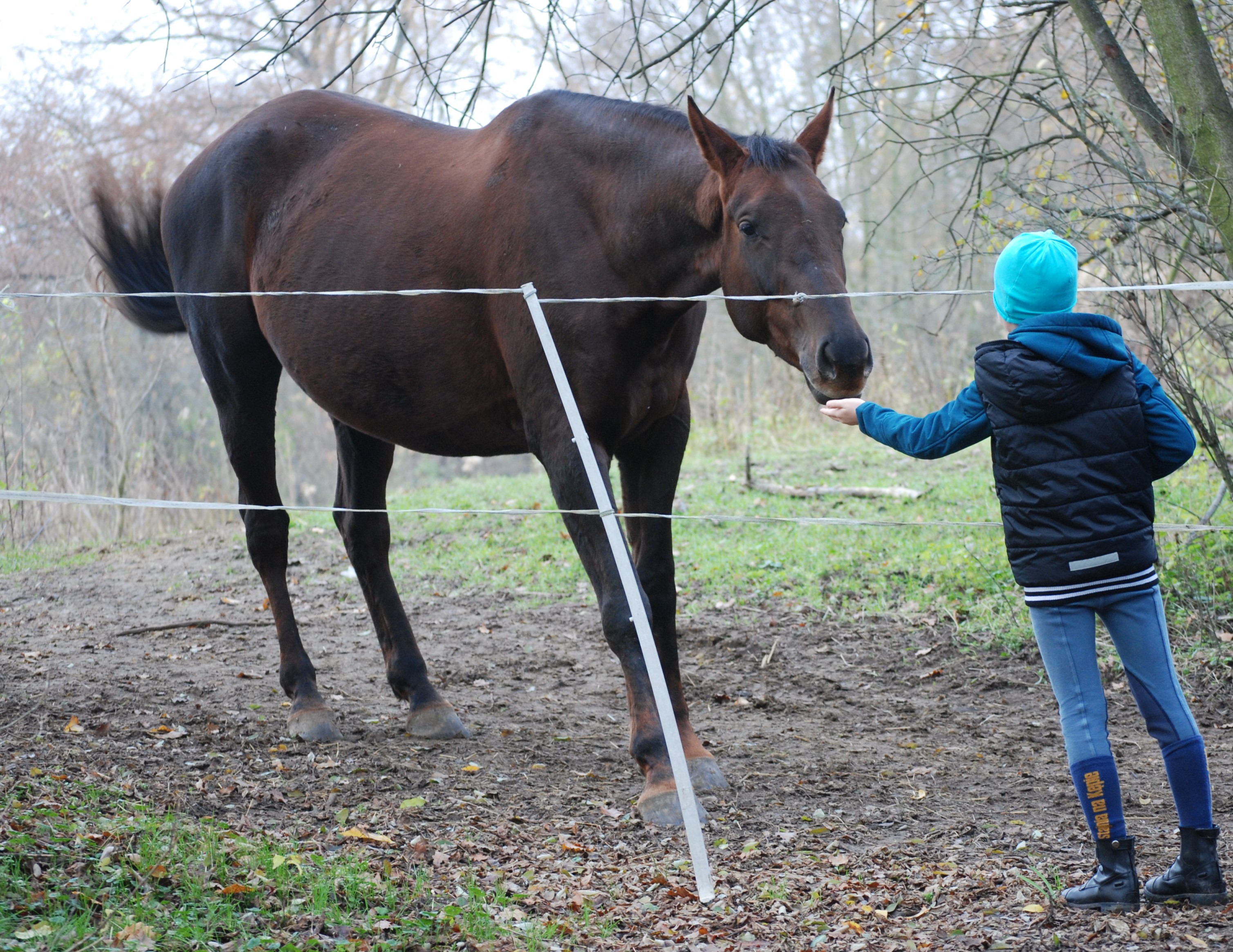 Koniki te to straszne łasuchy i nie pogardzą innymi smakołykami, które im przynoszę np. marchewką. Mogę wówczas je głaskać a czasami nawet dają się przytulić. Co pozwala pozbyć się stresów i zapomnieć o wszystkich zmartwieniach. A za smakołyki odwdzięczają się miłym treningiem 
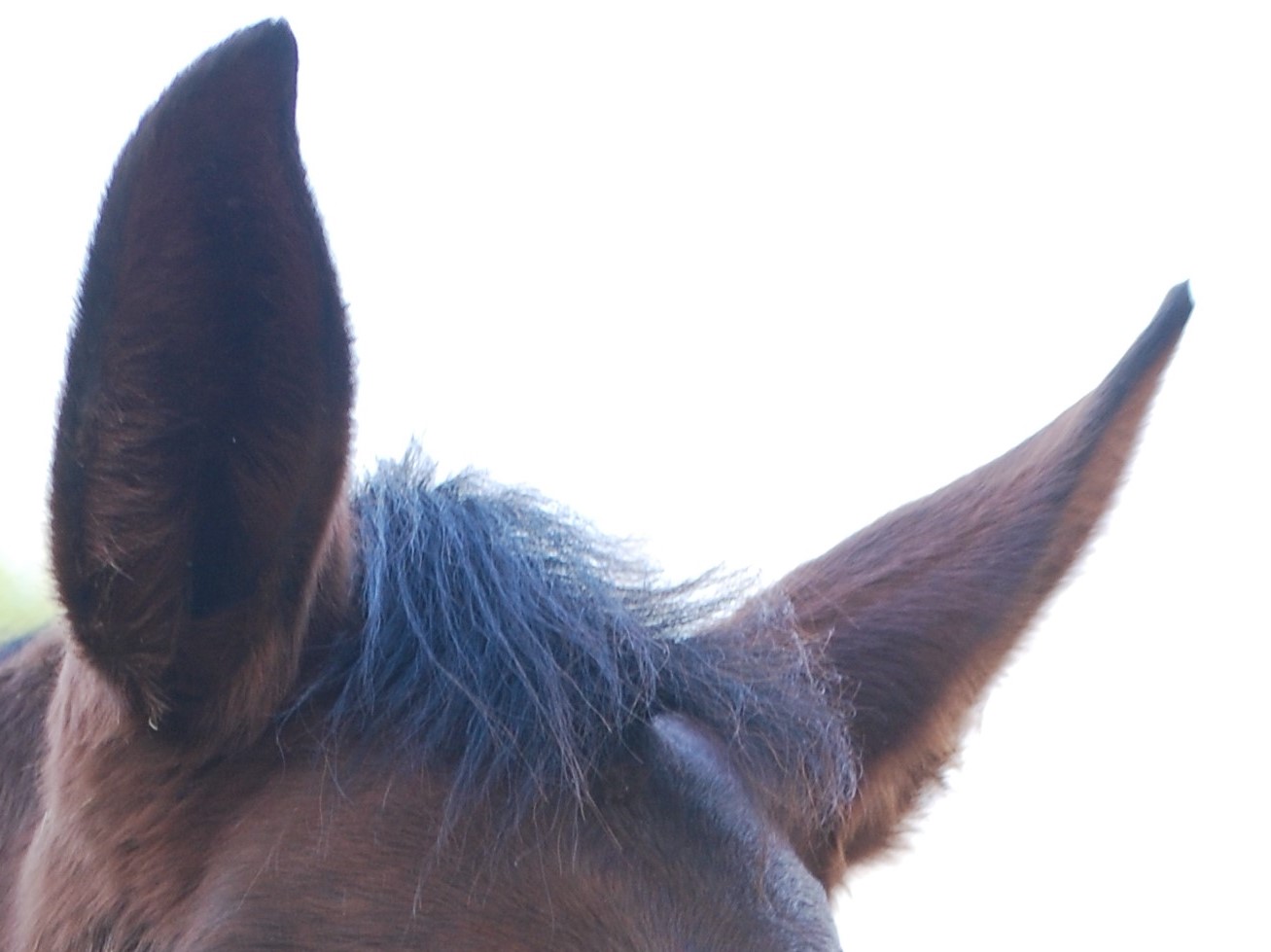 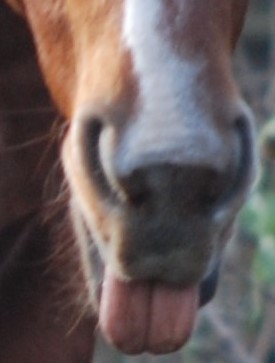 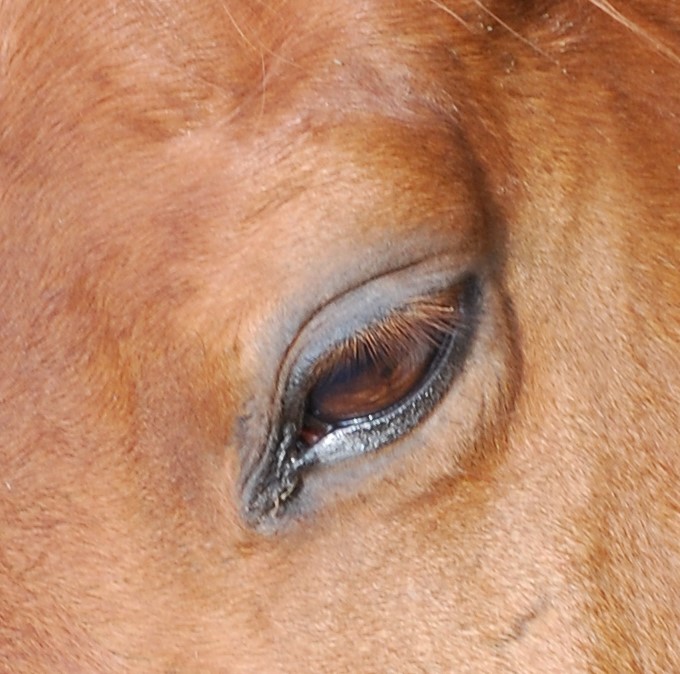 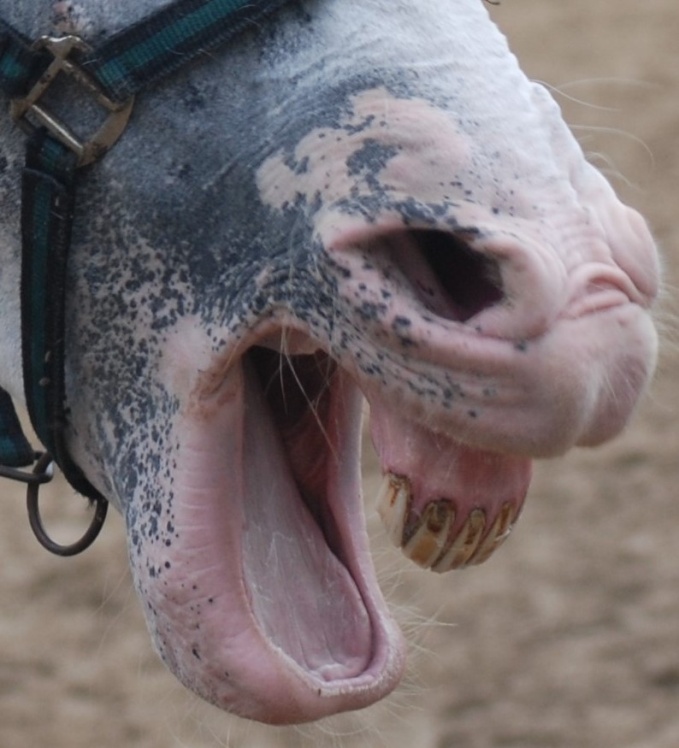 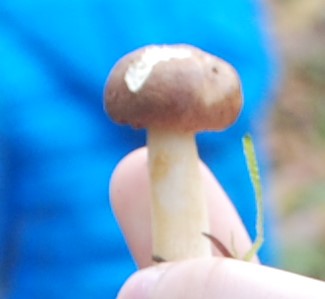 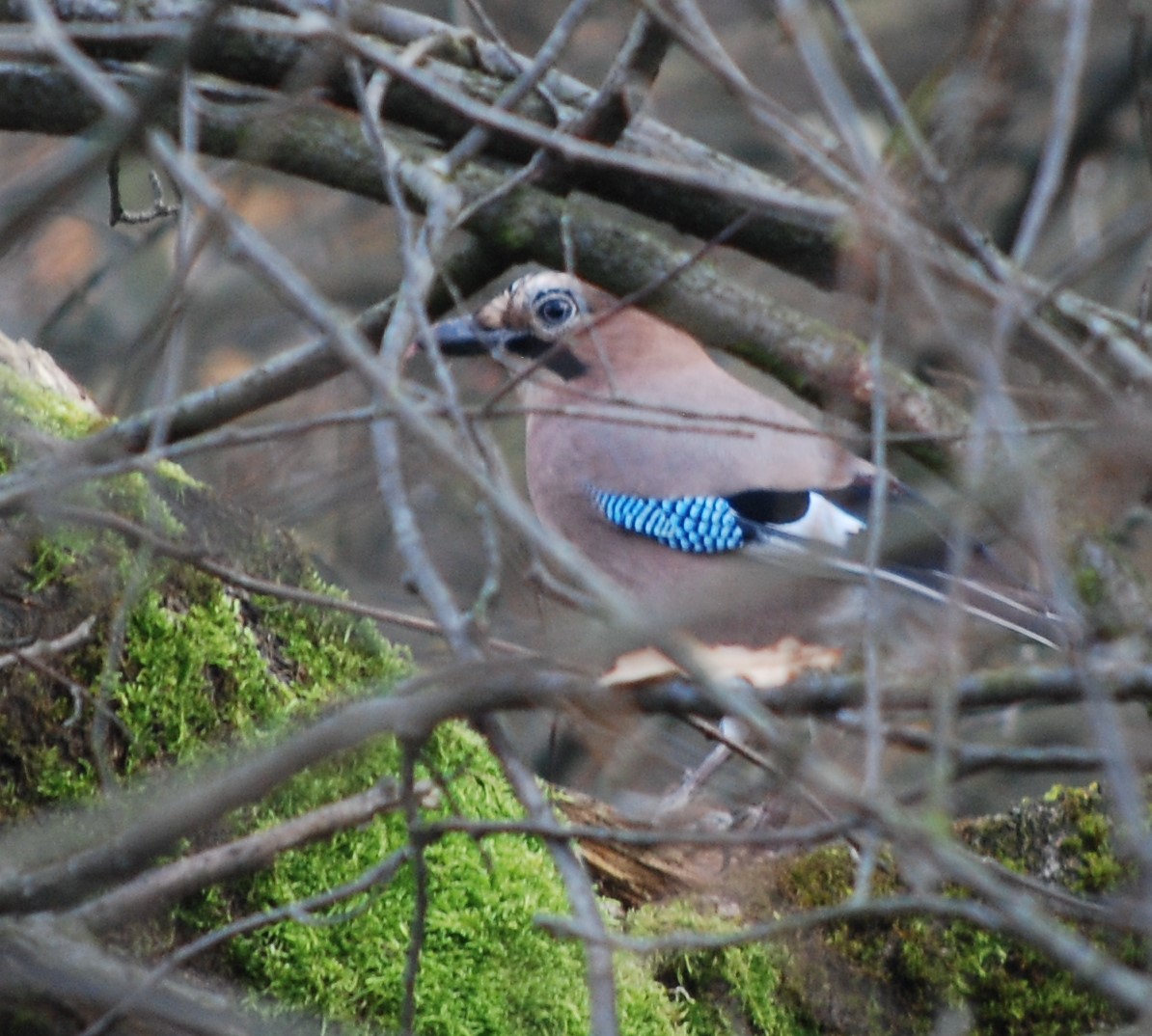 Spędzając czas z końmi można zaobserwować dużo śmiesznych zachowań tych zwierząt: śmiech, senność, nasłuchiwanie, oblizywanie się. Można również wypatrzeć piękne ptaki i zerwać podgrzybka 
Dziękujemy